Pediatric oral board review 11-13-18
Marike Zwienenberg, MD
Case 1
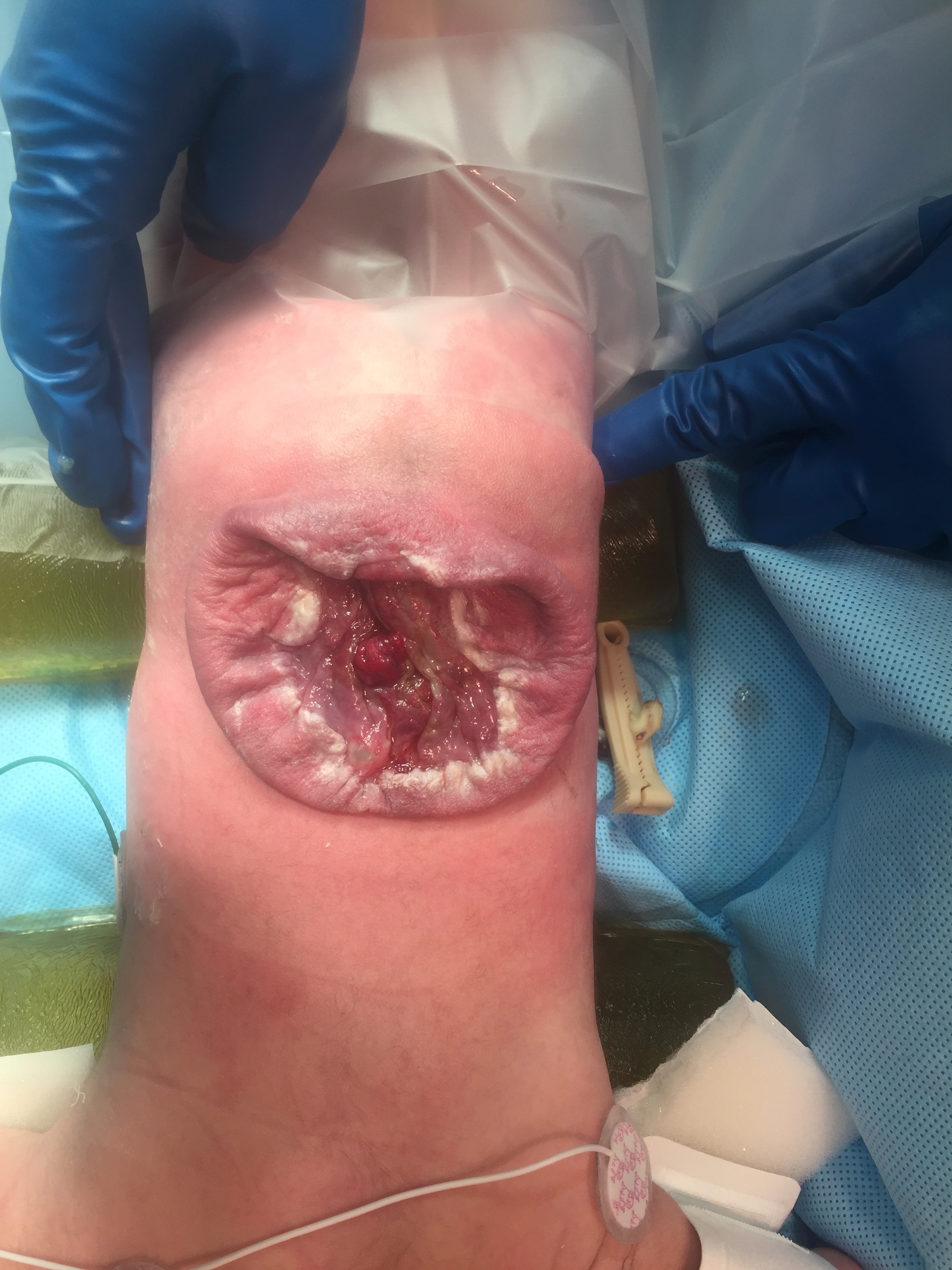 New born with large back lesion
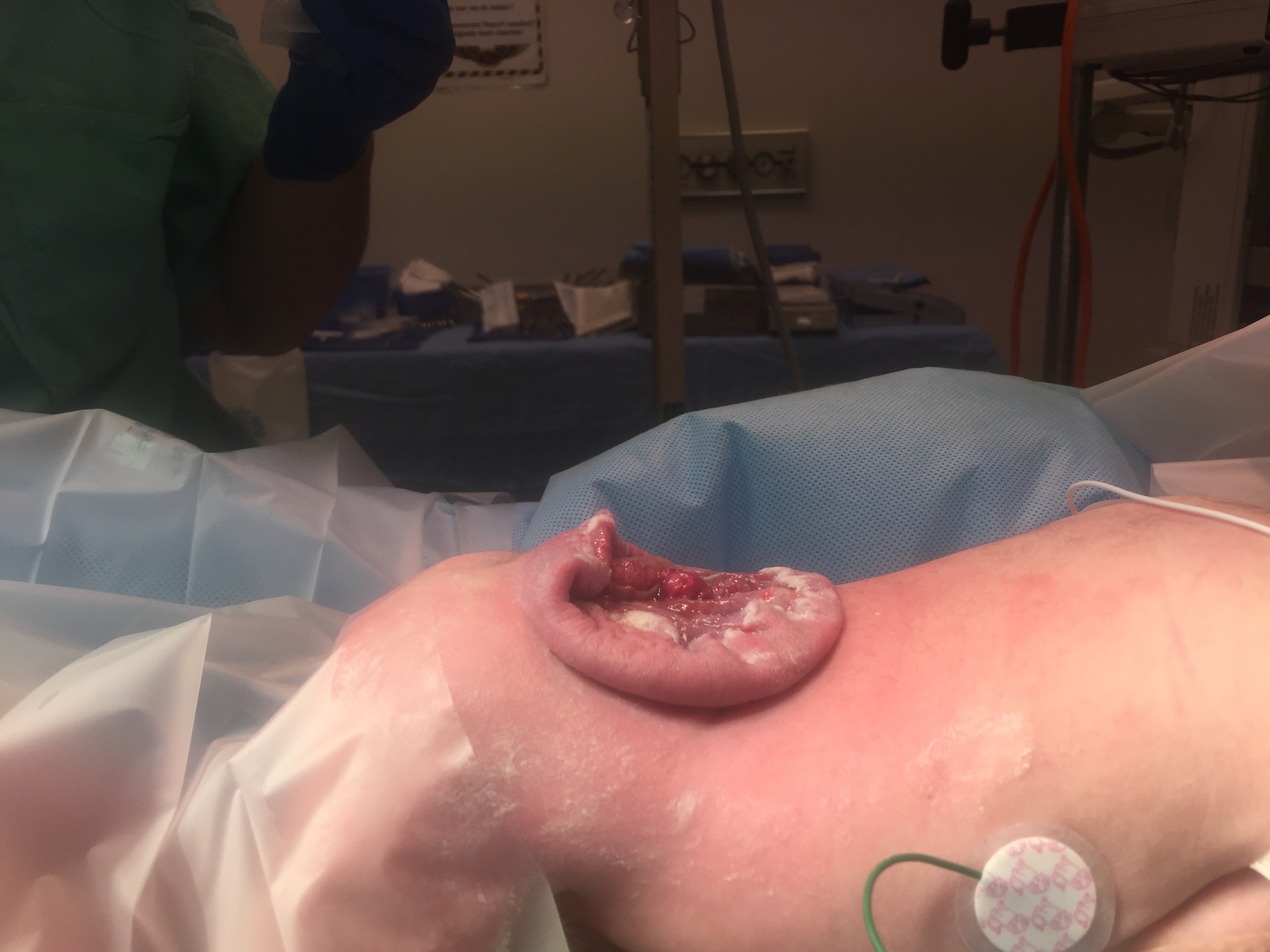 [Speaker Notes: EK
Pre-operative management
Moderate ventriculomegaly
Concurrent shunting and MMC repair

Complication: shunt infection Irritable and bulging fontanelle after 1 week]
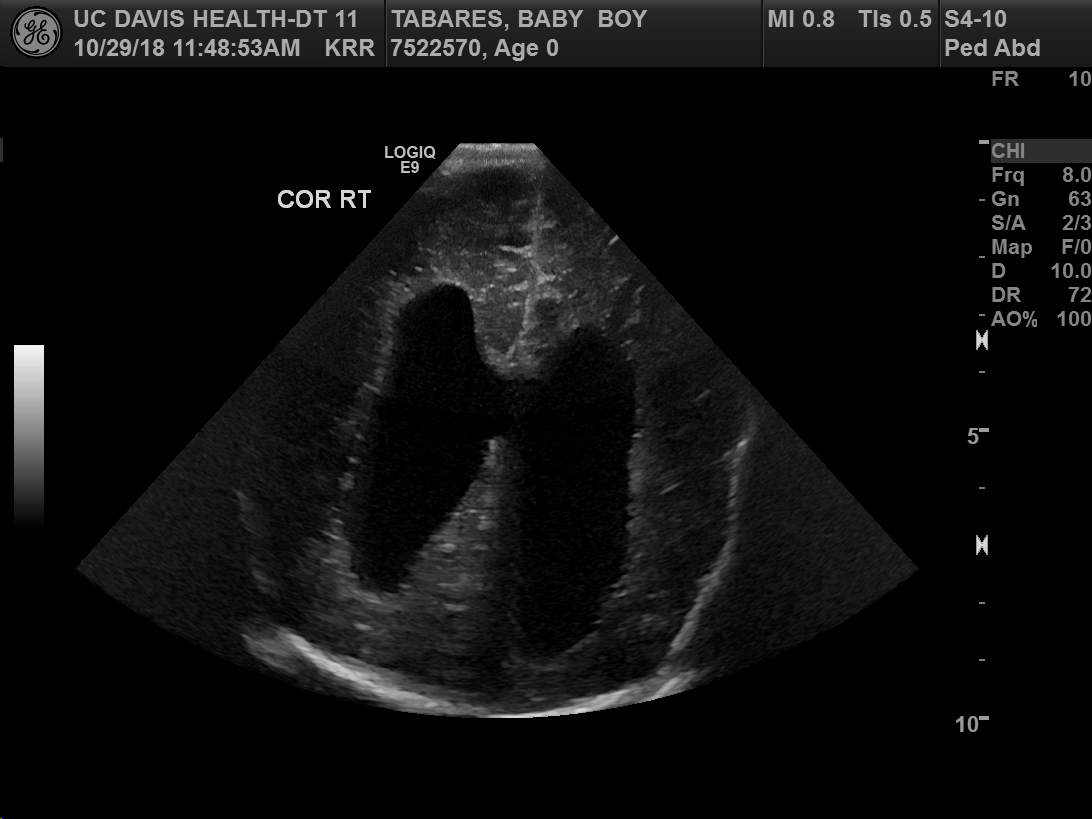 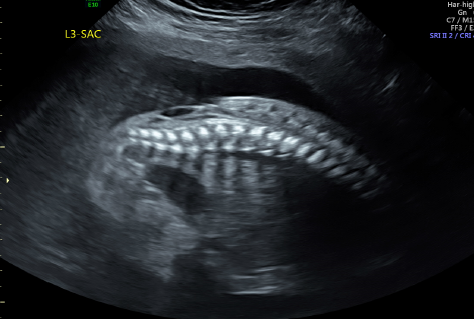 Case 2
28 year Gravida 1, Para 0 presents with fetus with L2-3 MMC detected on 18 week structural ultrasound

Mother healthy

Fetal MRI shows MMC defect. Width lateral ventricle 8 mm
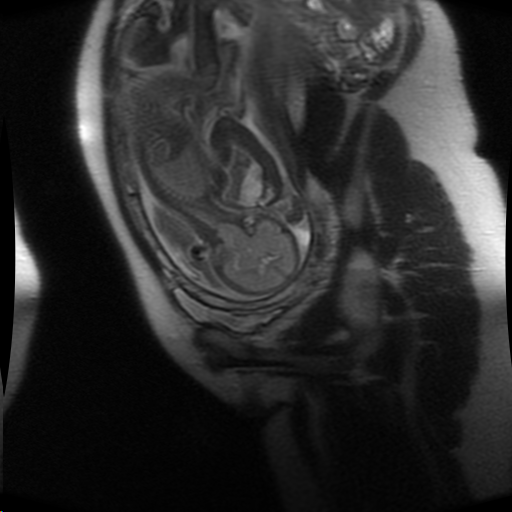 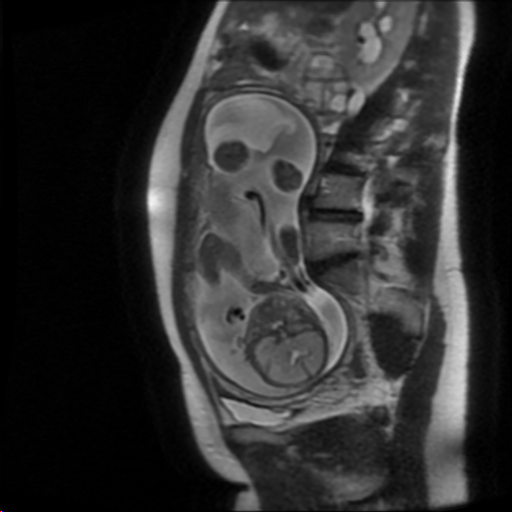 [Speaker Notes: TB
Complication: premature delivery

Poor leg control post –op: observe]
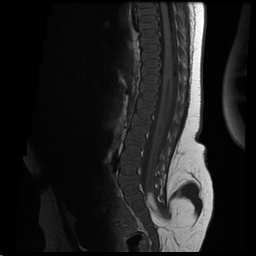 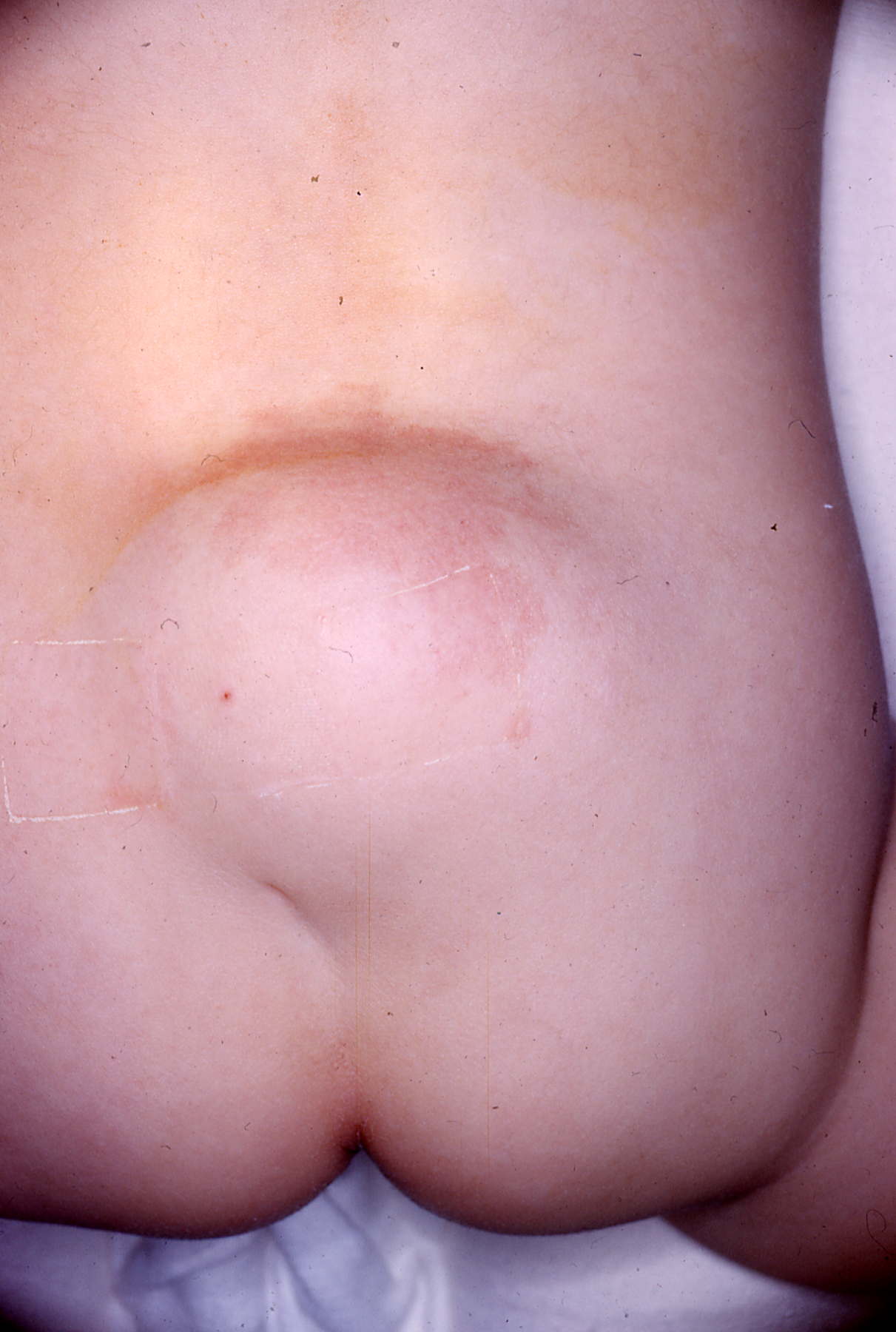 Case 3
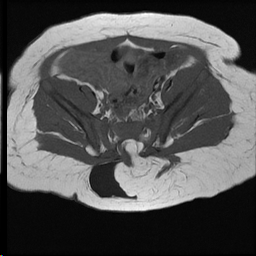 2 month old baby with large lump on his back

Acute onset weakness in right leg 3/5
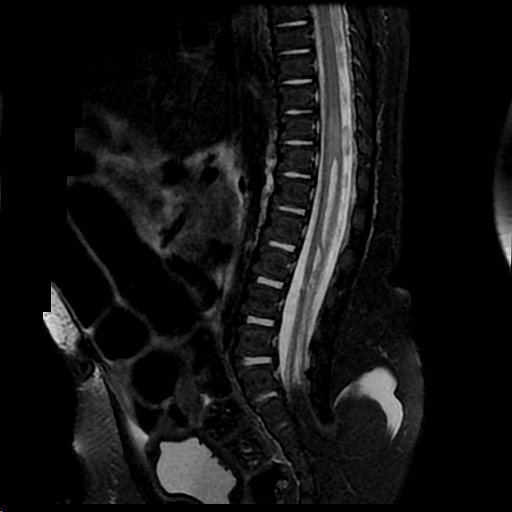 [Speaker Notes: SO
LMMC with progressive deficit aldair cuellar
Complication: CSF leak after 1 week


Complication: CSF leak after 1 week: re-exploration]
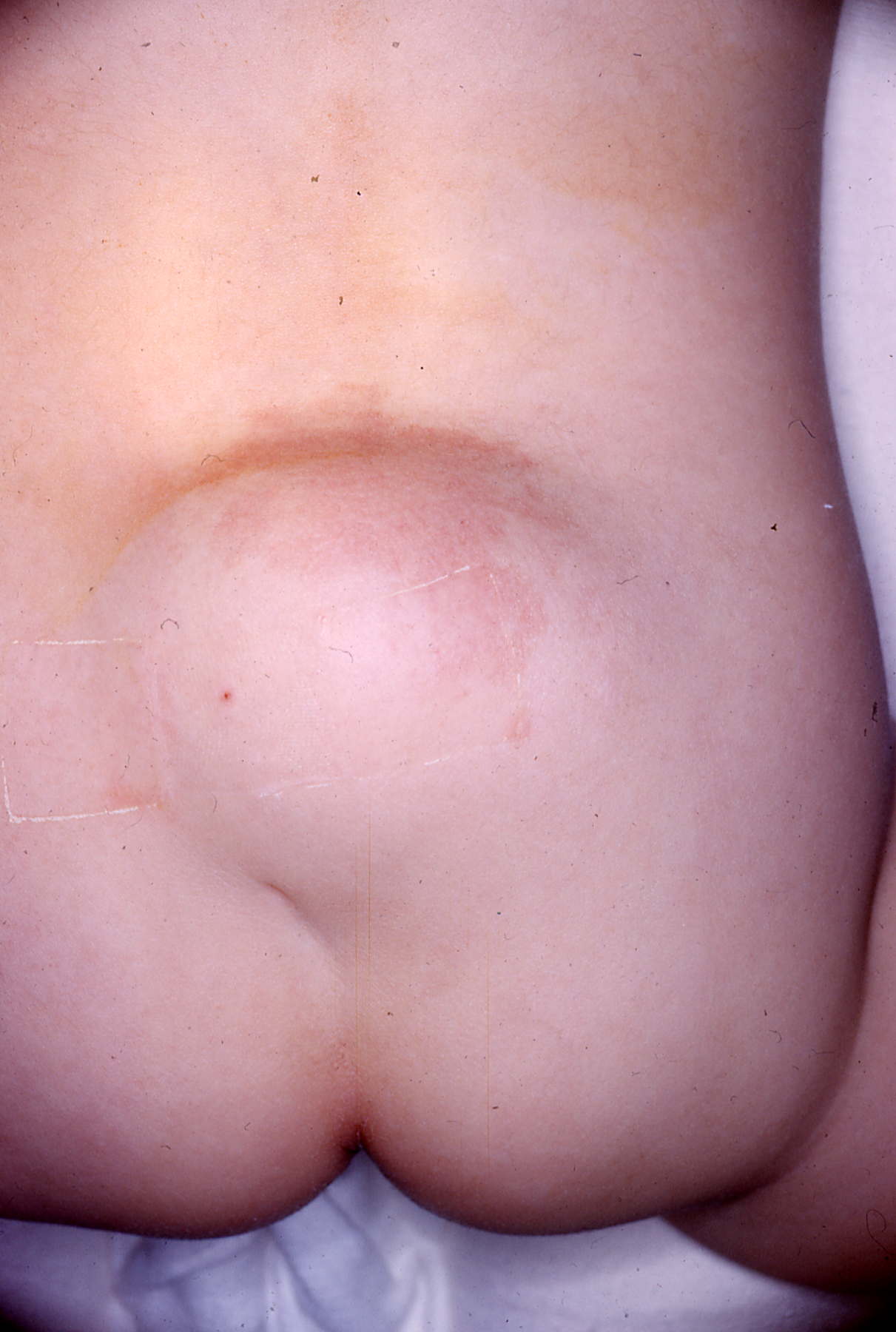 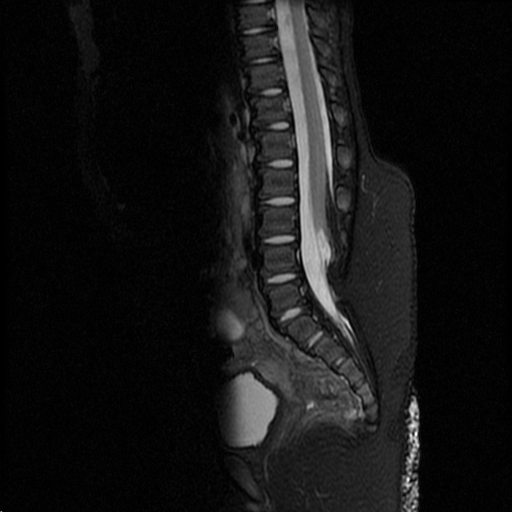 Case 4
1 year old adopted child from China

Neurological exam normal
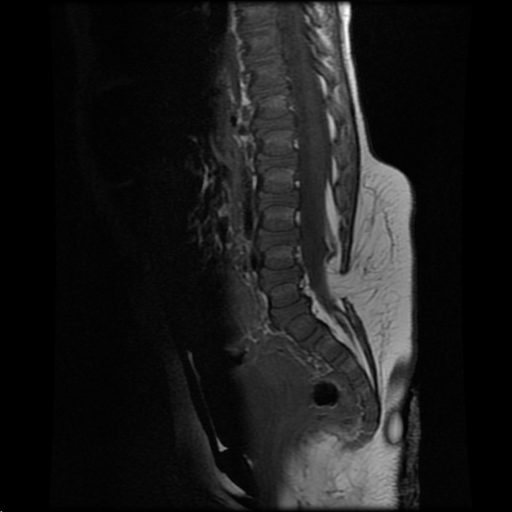 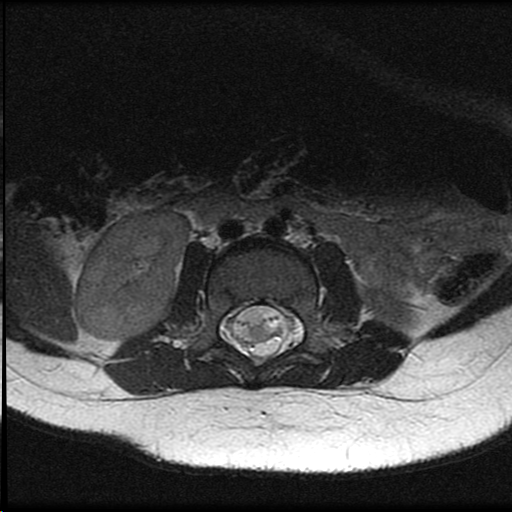 [Speaker Notes: AG
LMMC without symptoms
Complication: no potty training at age of 4

Follow

Complication: Not potty trained at the age of 4.5

Complication: No potty training at 4 years]
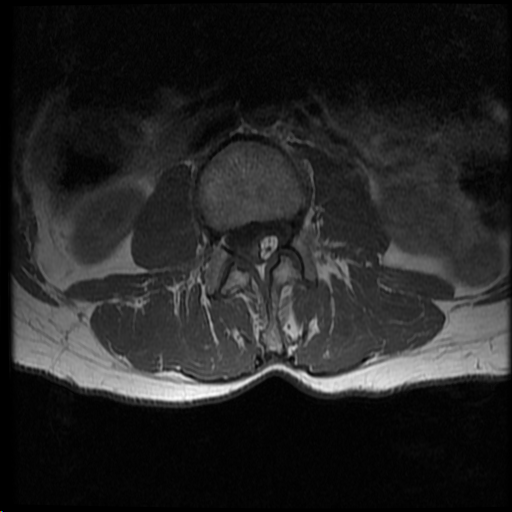 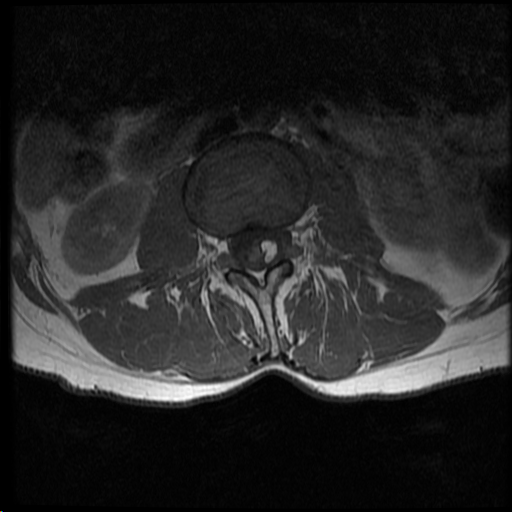 Case 5
62 year old woman with back pain and left leg numbness
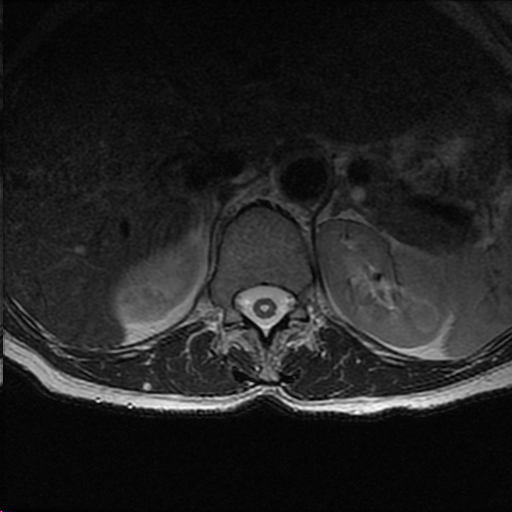 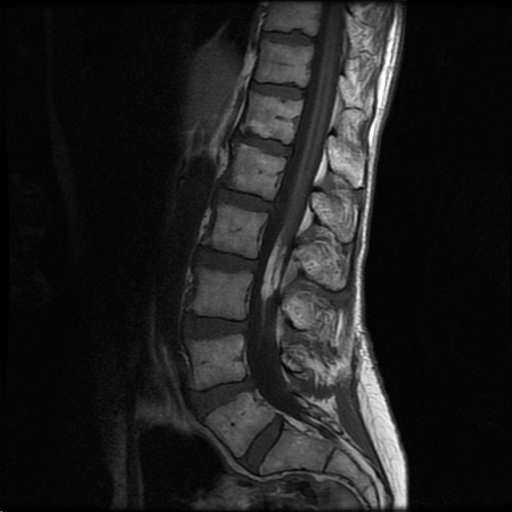 [Speaker Notes: BT
Complication: CSF hypotension headache/pseudomeningocele 1 week later]
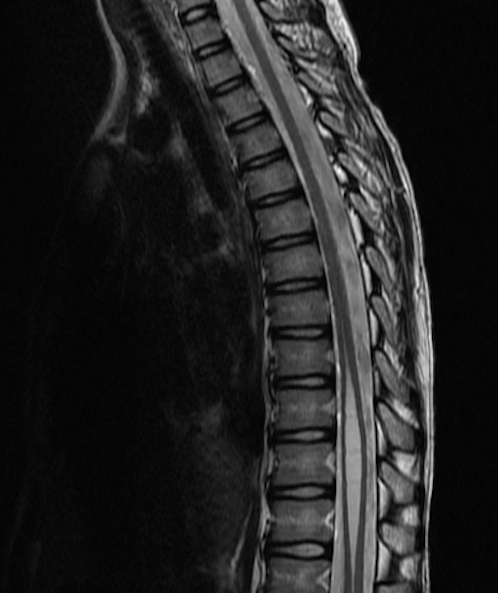 Case 6
9 year old boy with urinary incontinence
[Speaker Notes: KN
Complication: Controlling right leg]
https://canvas.ucdavis.edu/courses/213022